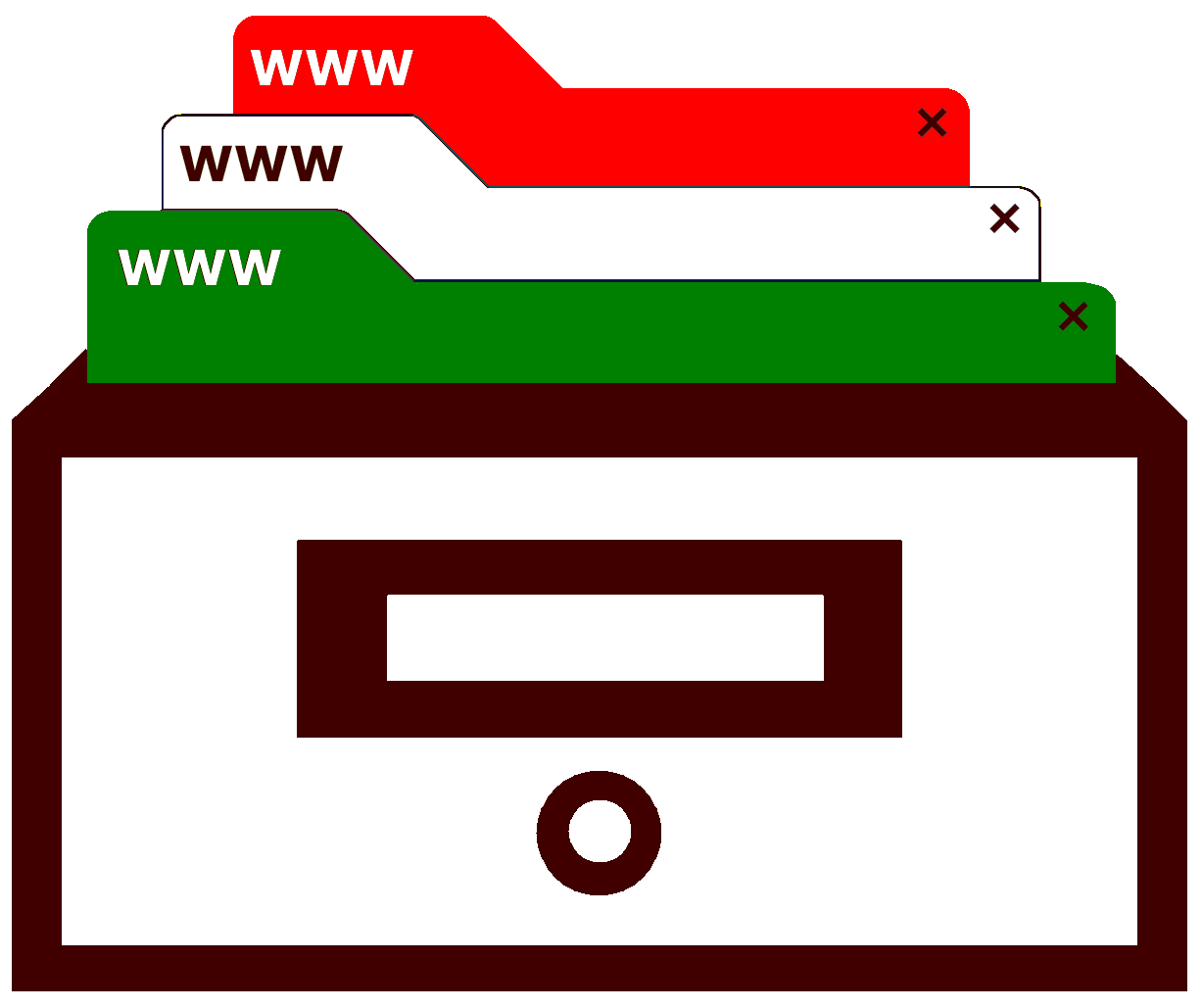 Drótos LászlóOrszágos Széchényi Könyvtár, E-könyvtári Szolgáltatások Osztály, Webarchiválás Munkacsoport
A webarchívum és a KDS kapcsolata
“Könyvtárak kincsei digitális formában – a magyar könyvtárak digitalizálási stratégiája” OSZK, Budapest, 2019.04.17.
e-konyvtar.lap.hu – 2004. március 22.
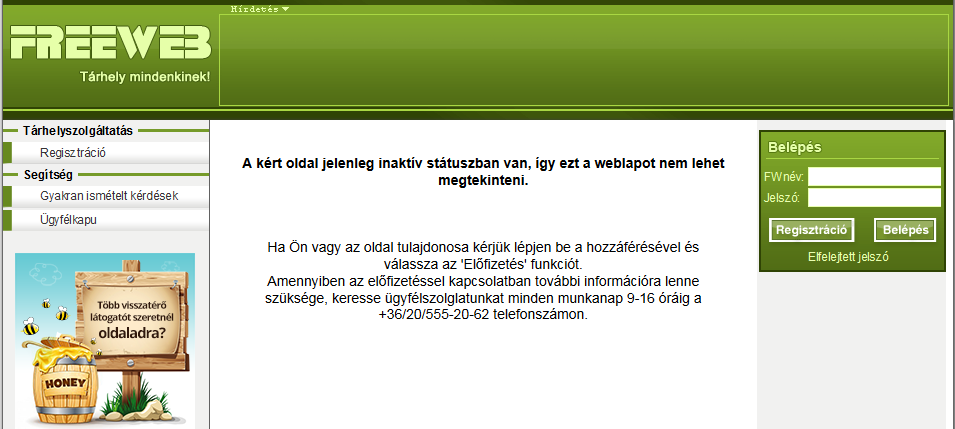 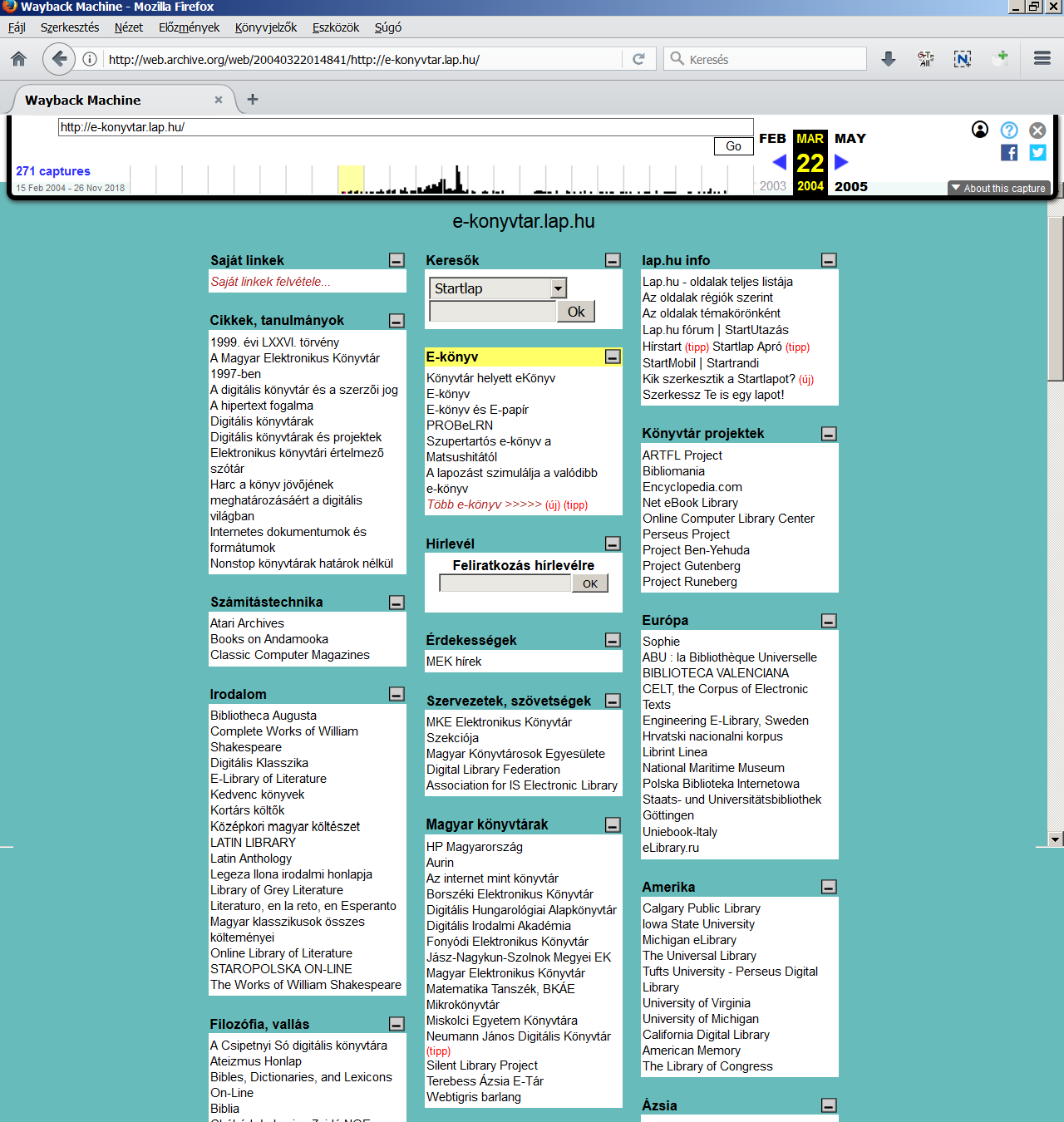 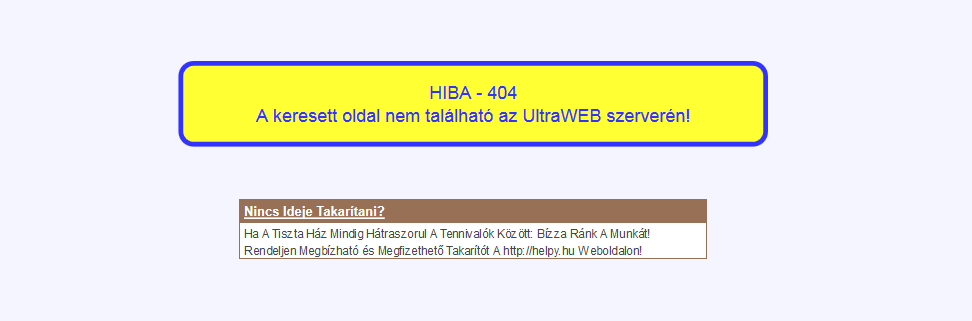 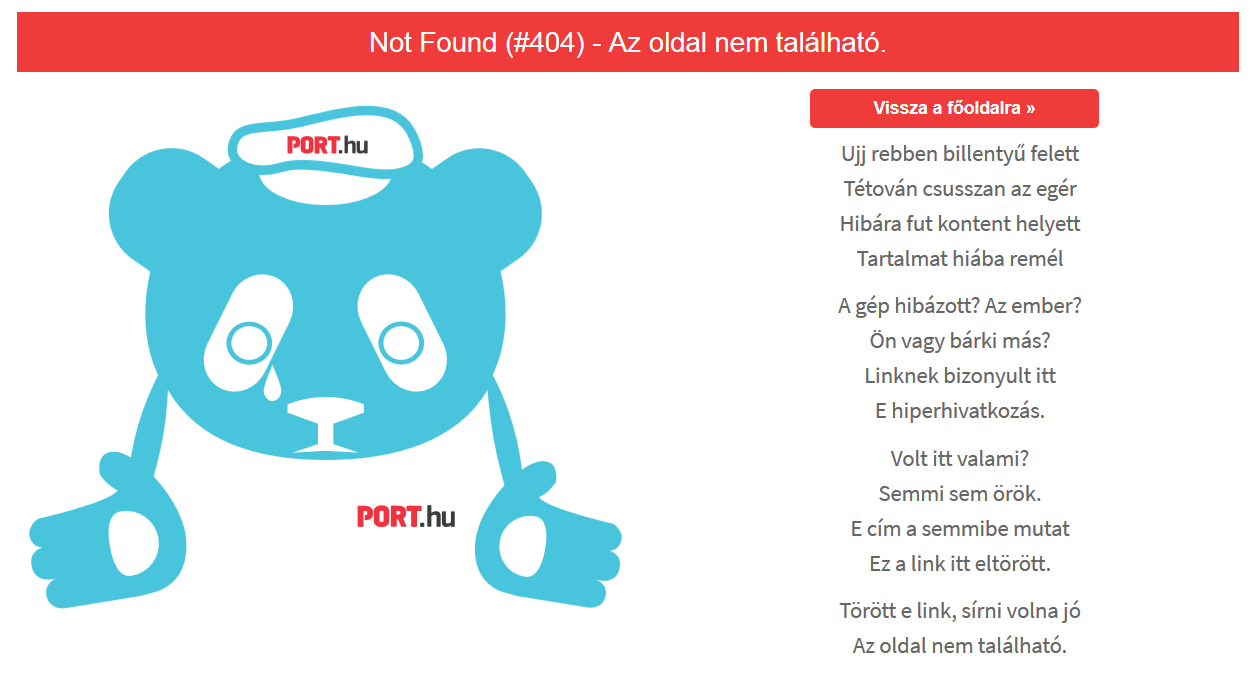 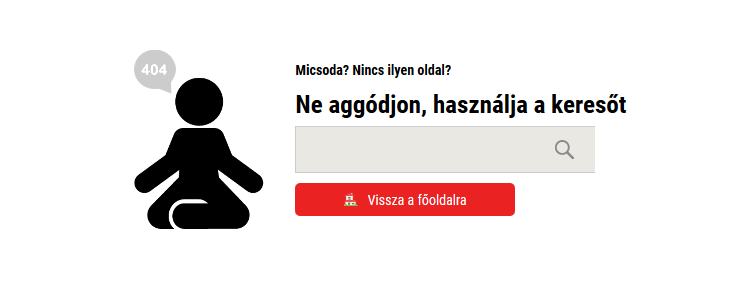 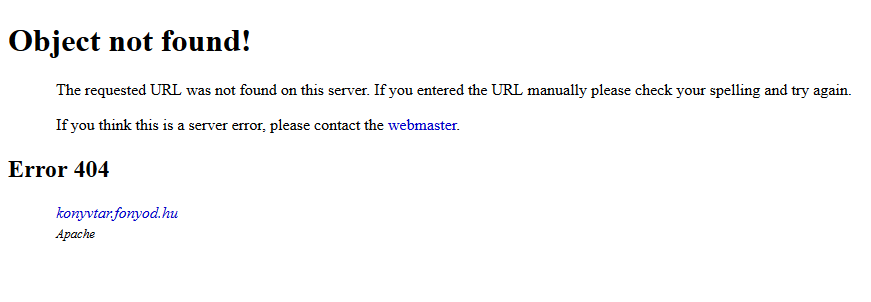 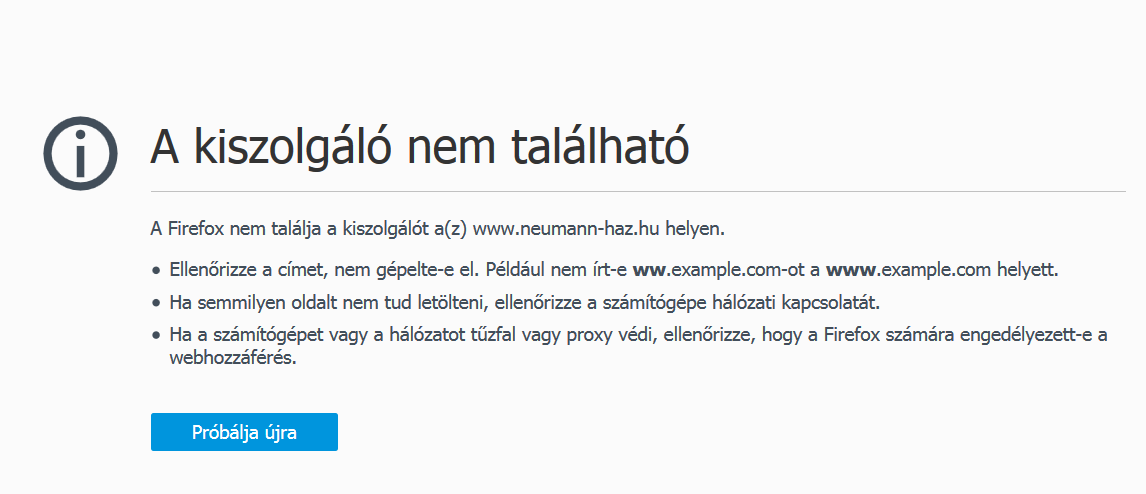 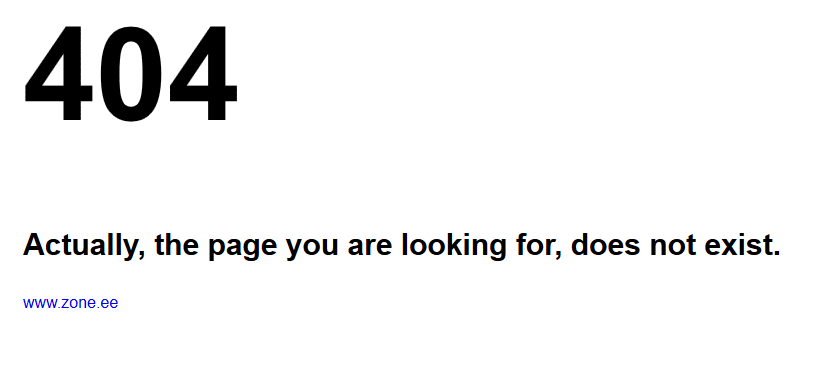 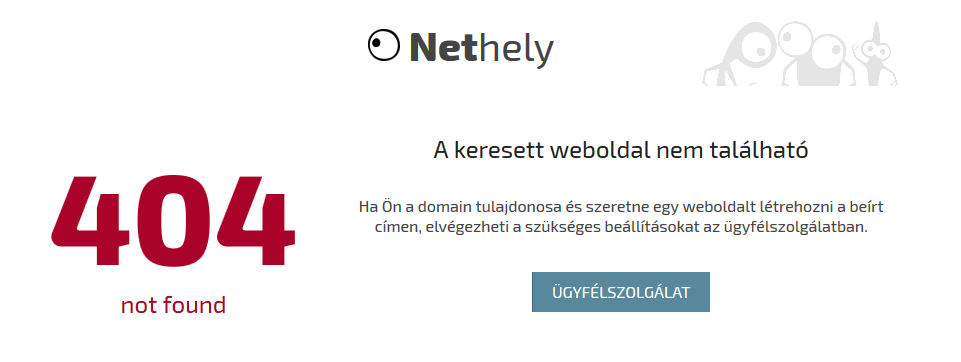 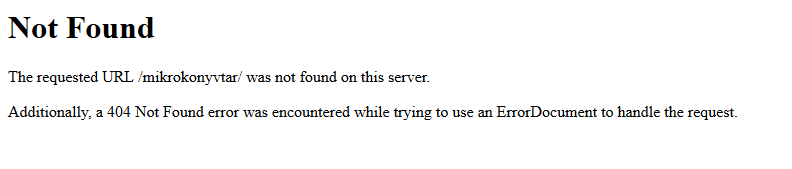 digitalizálás tananyag – 2013.
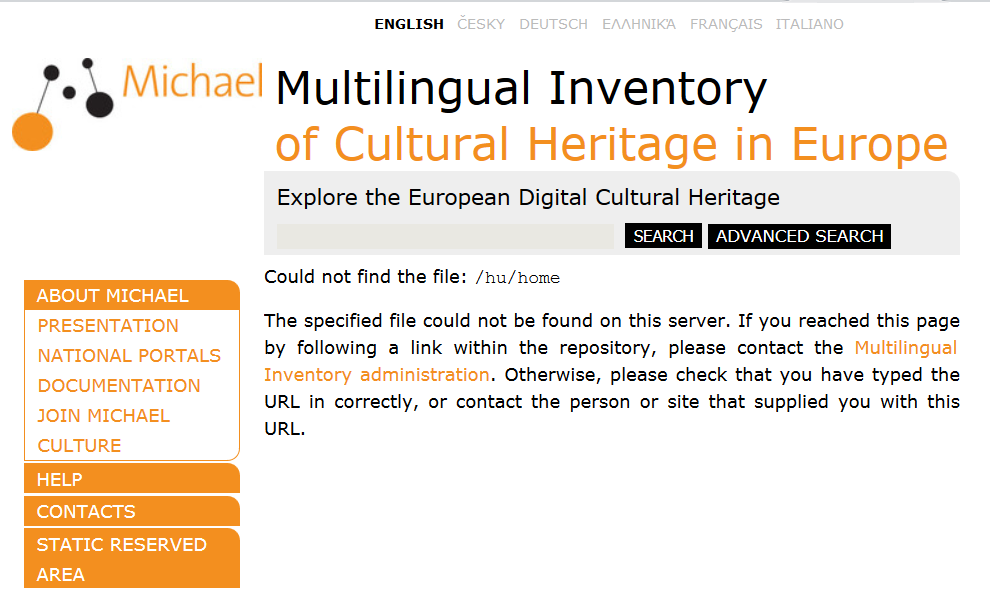 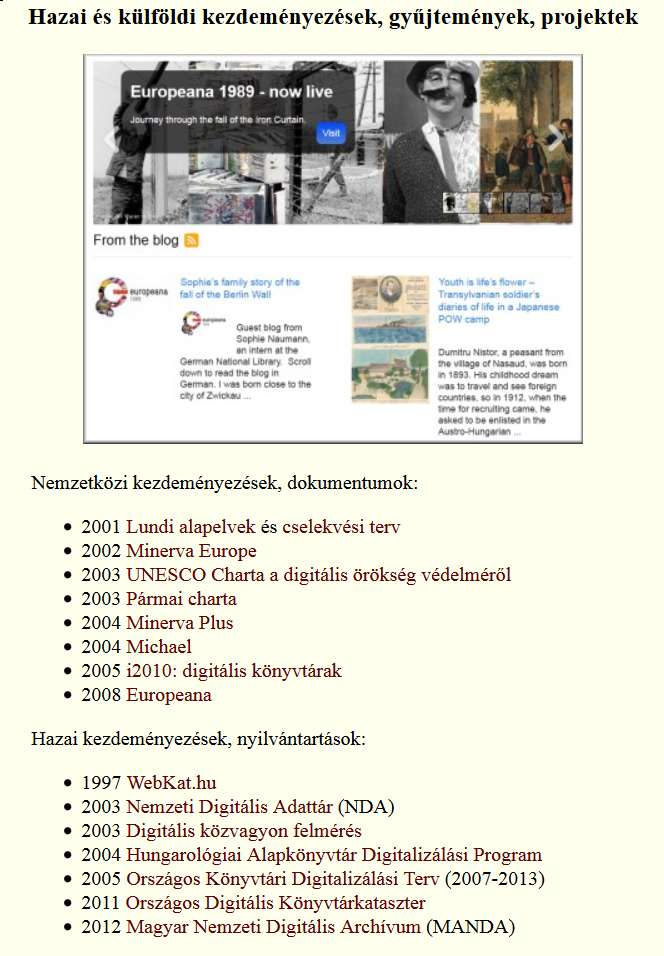 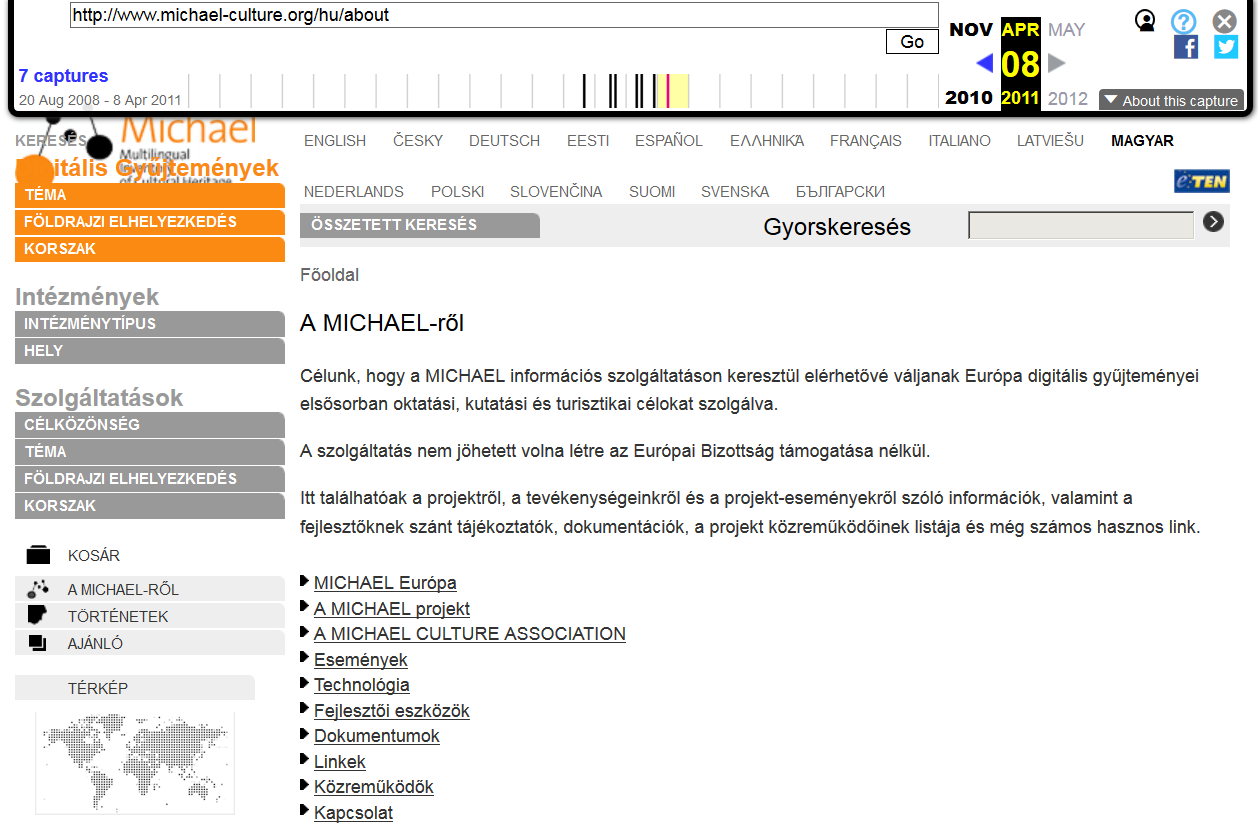 digitalizálás tananyag – 2013.
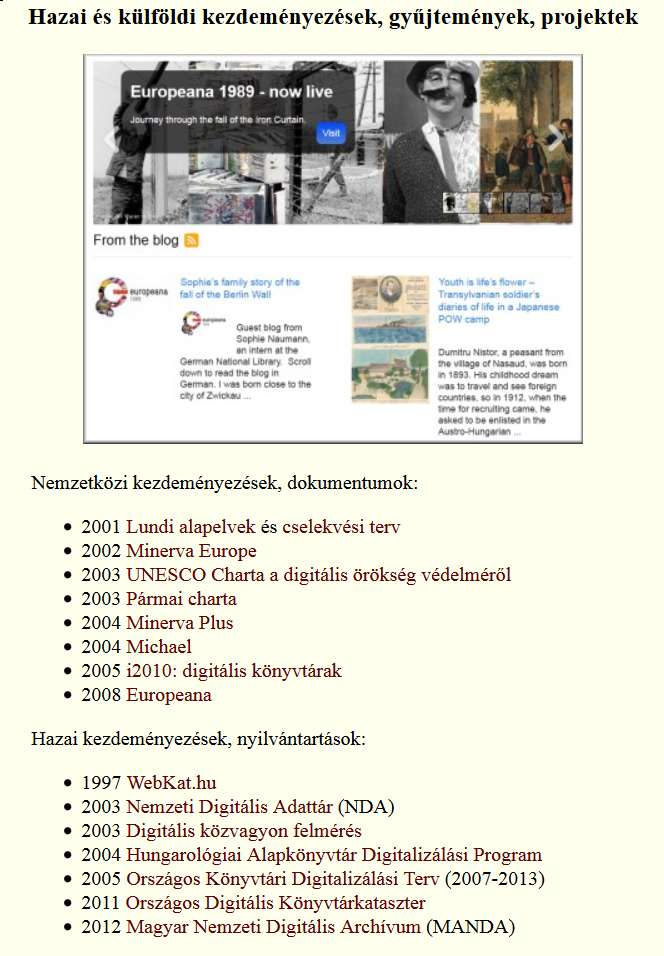 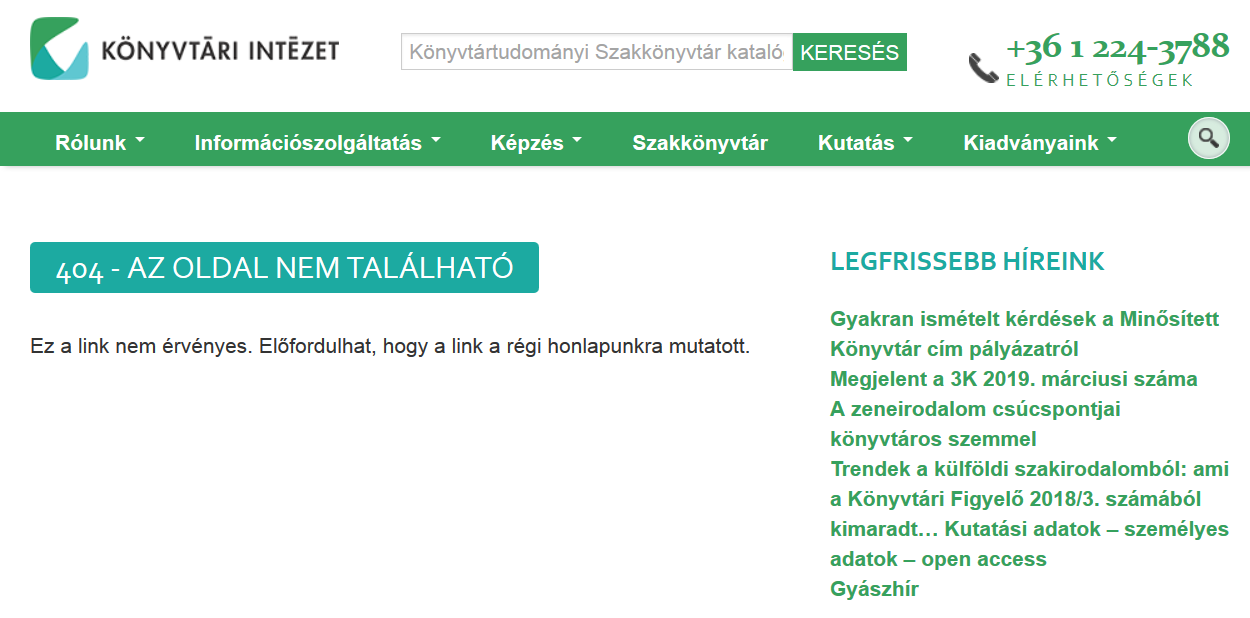 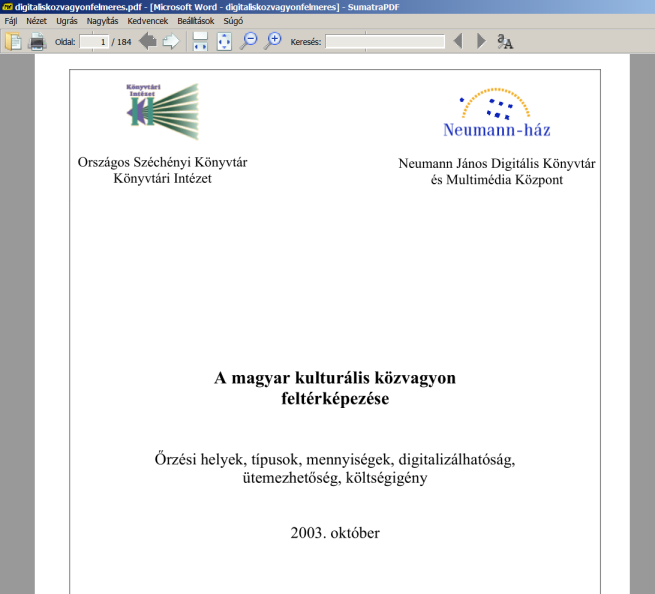 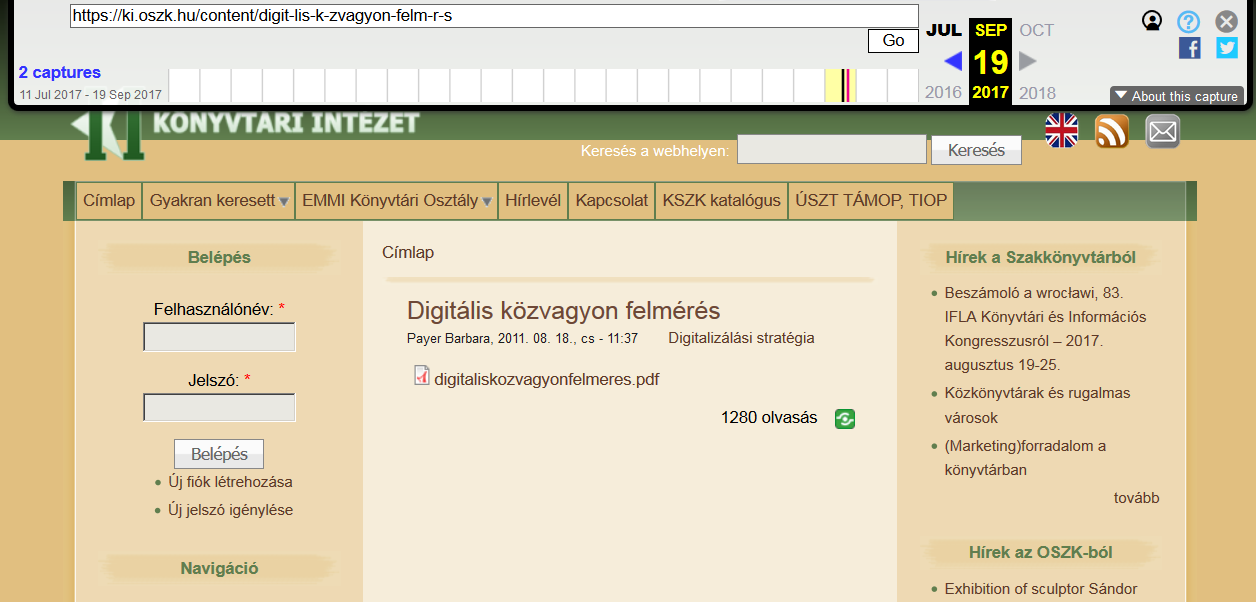 webaratás projekt 2017-2019
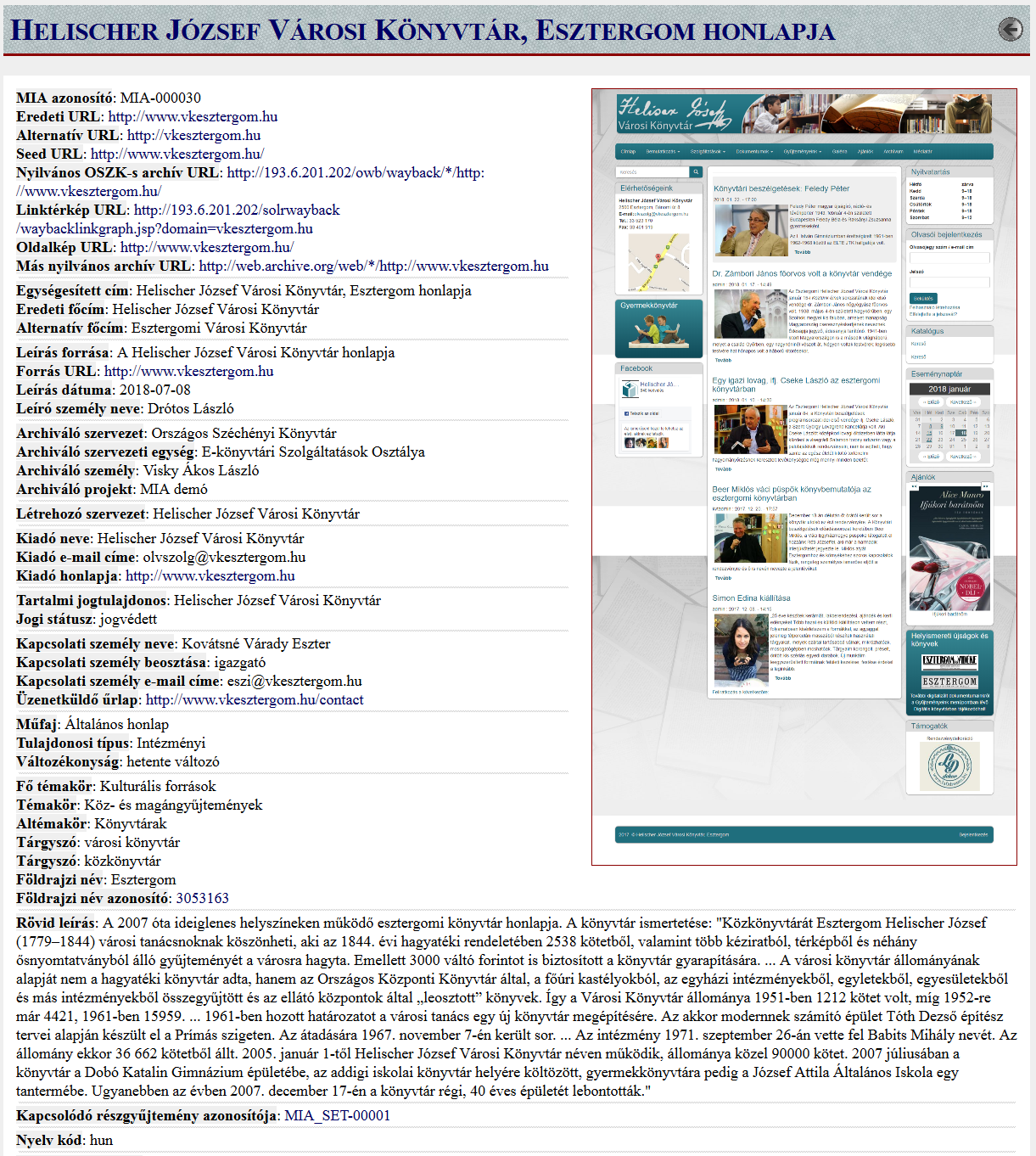 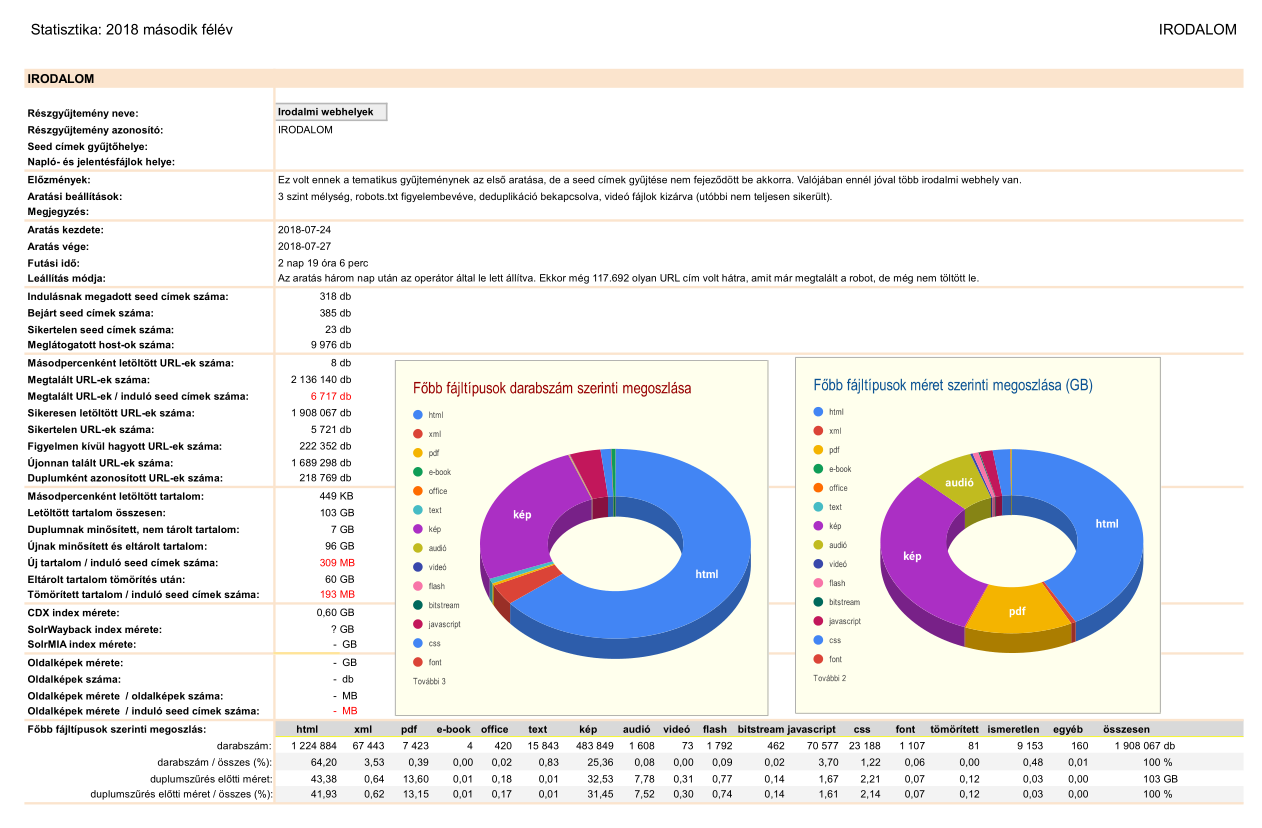 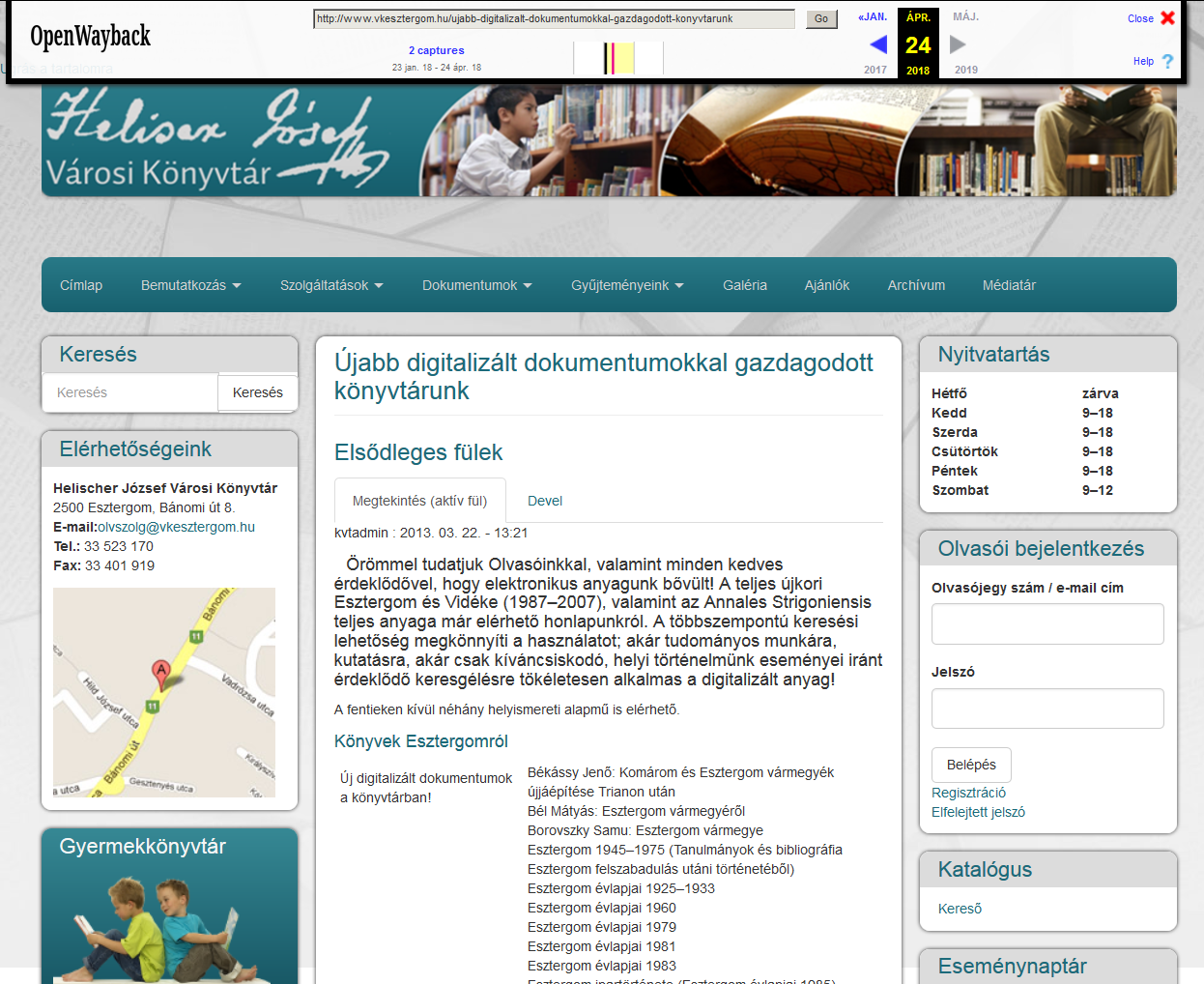 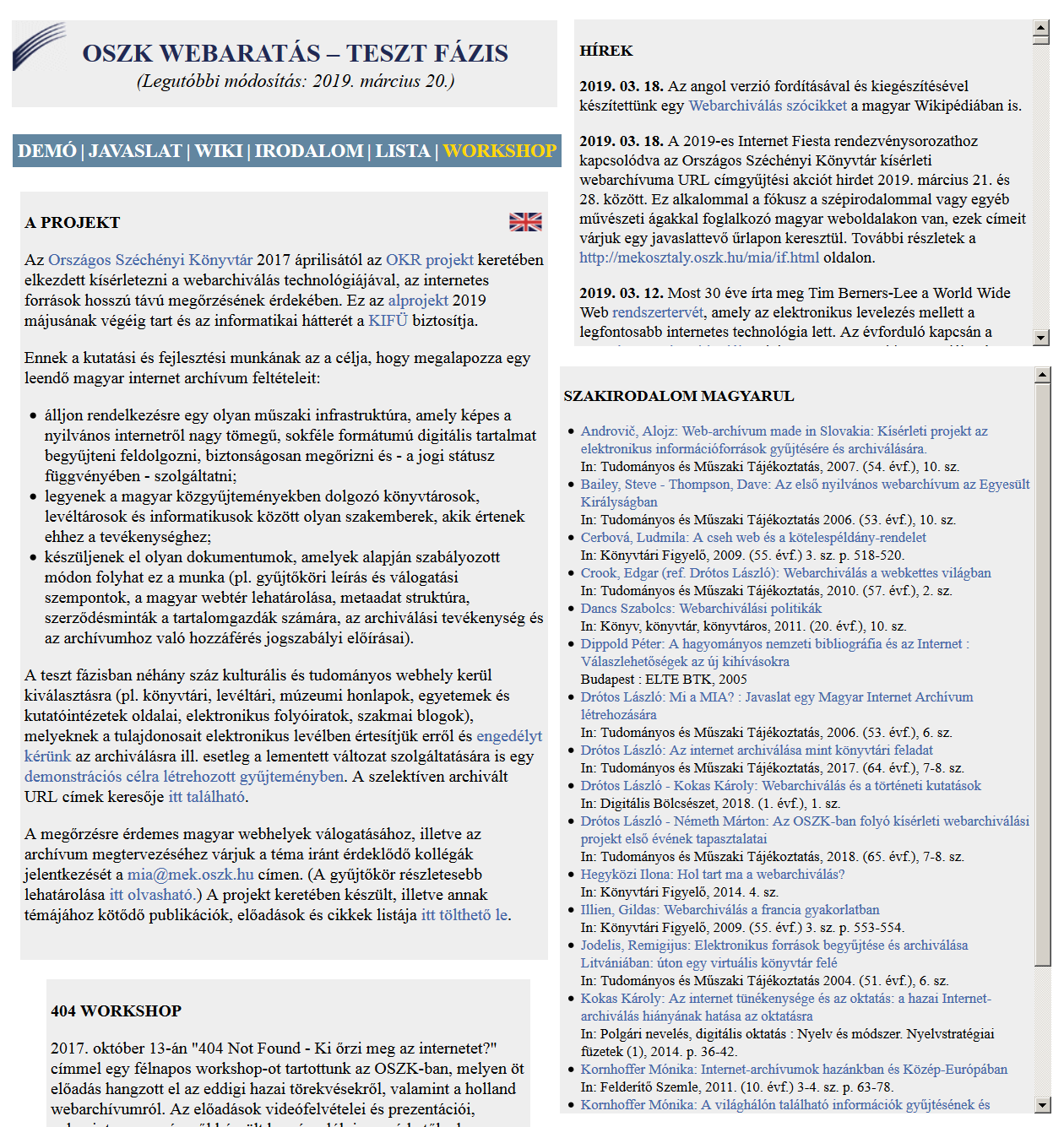 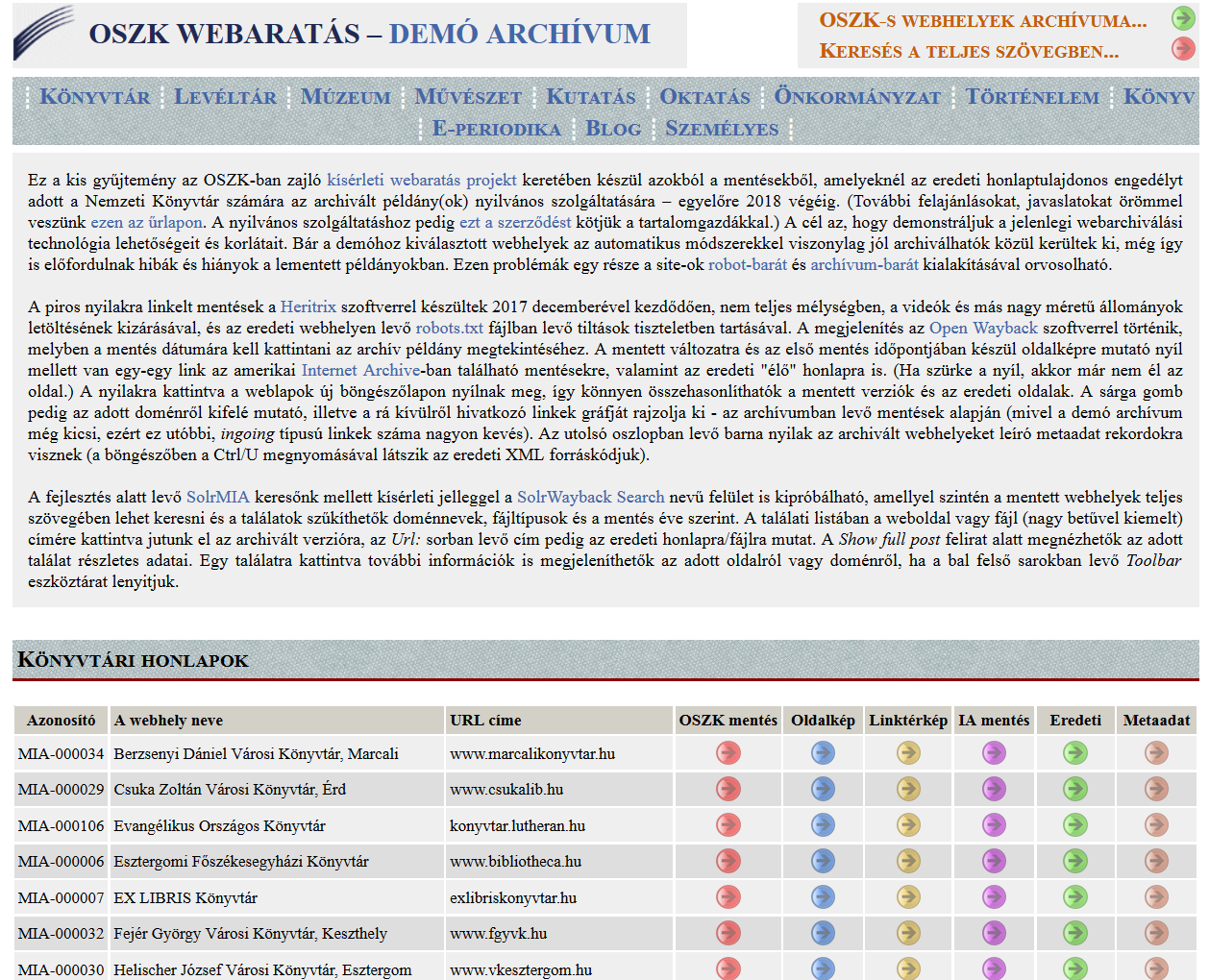 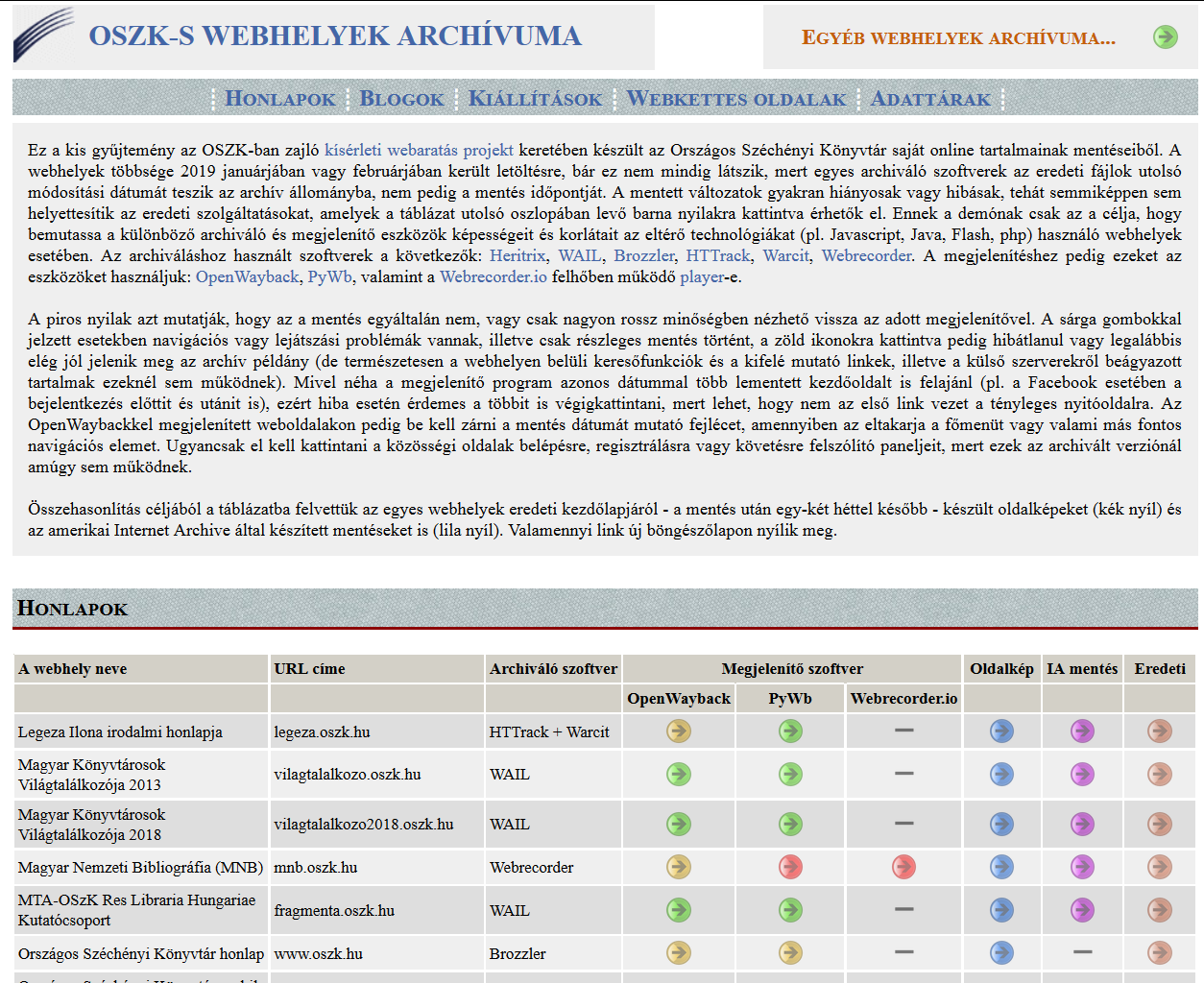 mekosztaly.oszk.hu/mia
Kapcsolódások:
a digitalizált és a digitálisan született dokumentumok világa átfedi egymást;
a digitalizálási projektek ismertetői és eredményei a weben jelennek meg digitális gyűjtemények, elektronikus könyvtárak, virtuális kiállítások, adatbázisok formájában;
rengeteg egyedileg, alkalmilag digitalizált vagy digitálisan is közzétett tartalom kerül a honlapokra, blogokra, közösségi oldalakra.
Feladatok:
kiválogatni a megőrzésre érdemes online tartalmakat;
a jogtulajdonos – és elérhetősége – kiderítése a nyilvános szolgáltatáshoz szükséges szerződéshez;
letölteni vagy elkérni a webtartalmat;
ellenőrizni a mentések minőségét;
metaadatolni az archivált webhelyeket.
Tervek a KDS-hez kapcsolódva:
a webarchívum támogatásához módszertani anyagok készítése és mintaalkalmazás fejlesztése;
oktatási célokra is használható részgyűjtemény kialakítása egy kiemelt évfordulóhoz kapcsolódó webes tartalmakból;
a regionális központok segítségével a közösségi alapú webarchiválás megszervezése, elsősorban a  helyi vonatkozású oktatási, tudományos és kulturális online tartalmak területén.
kiemelt évforduló 2019-ben
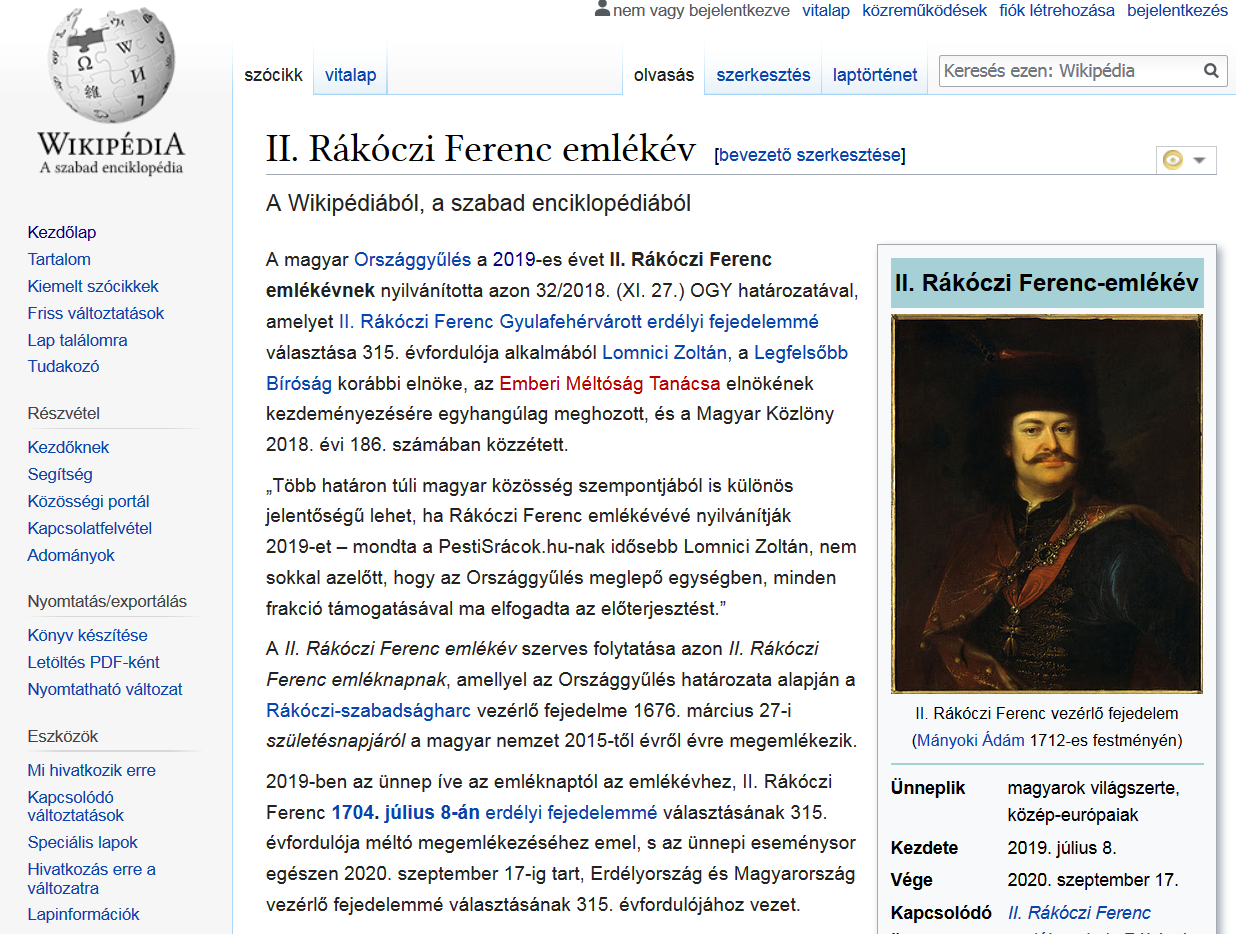 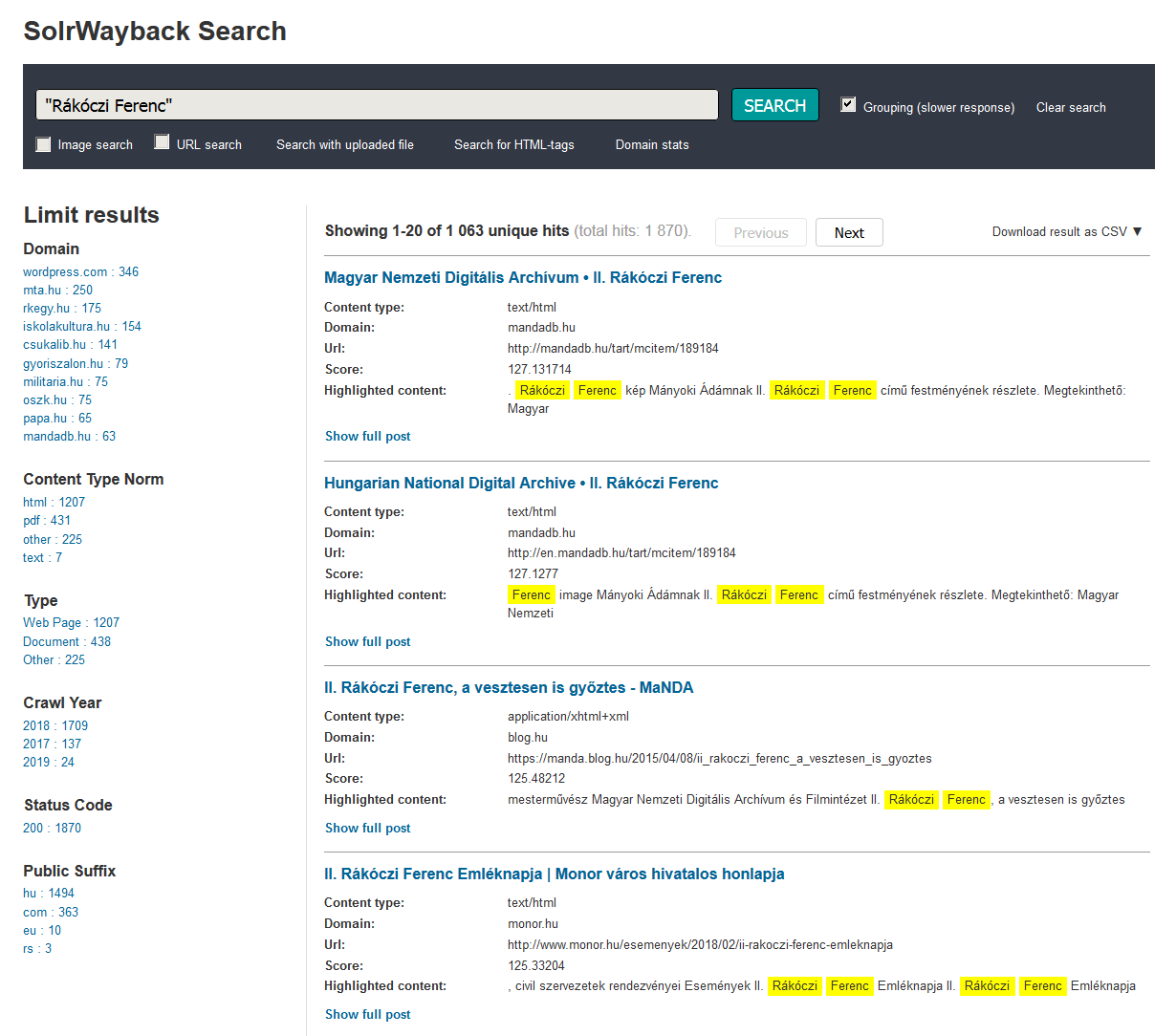 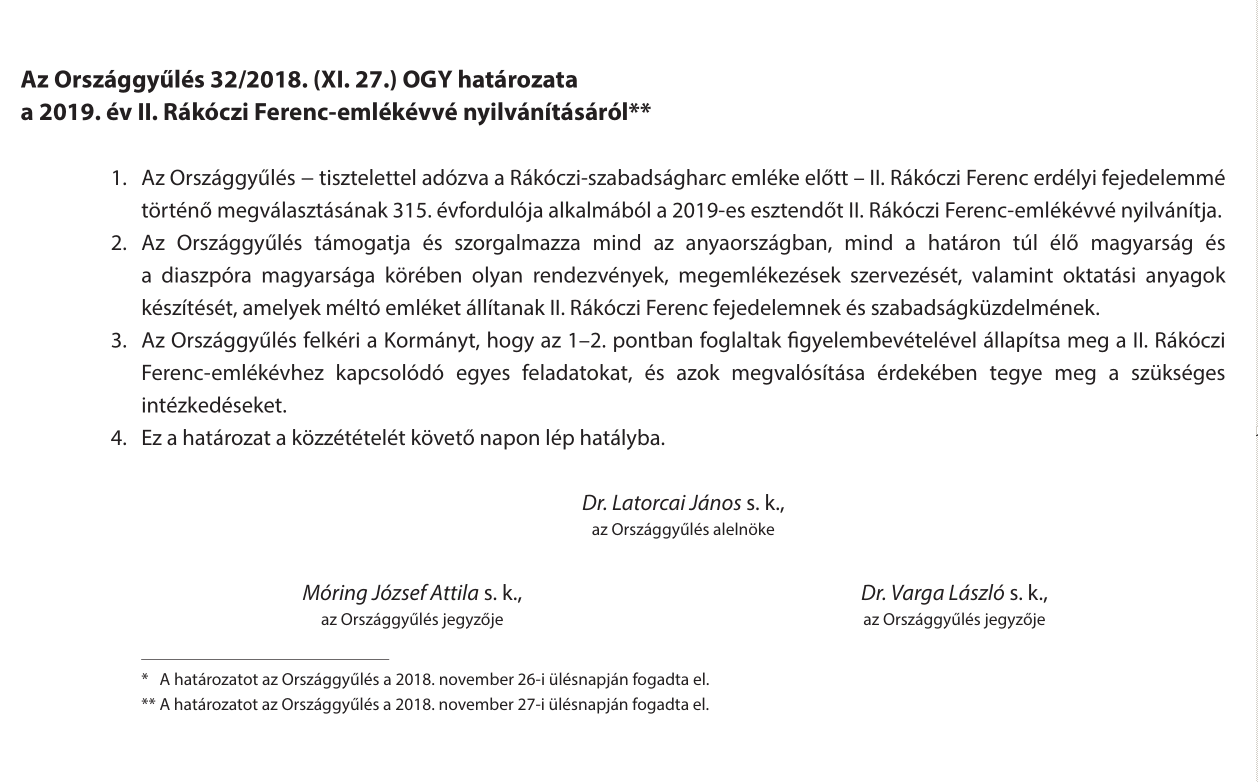 a webarchiválás közösségi támogatása
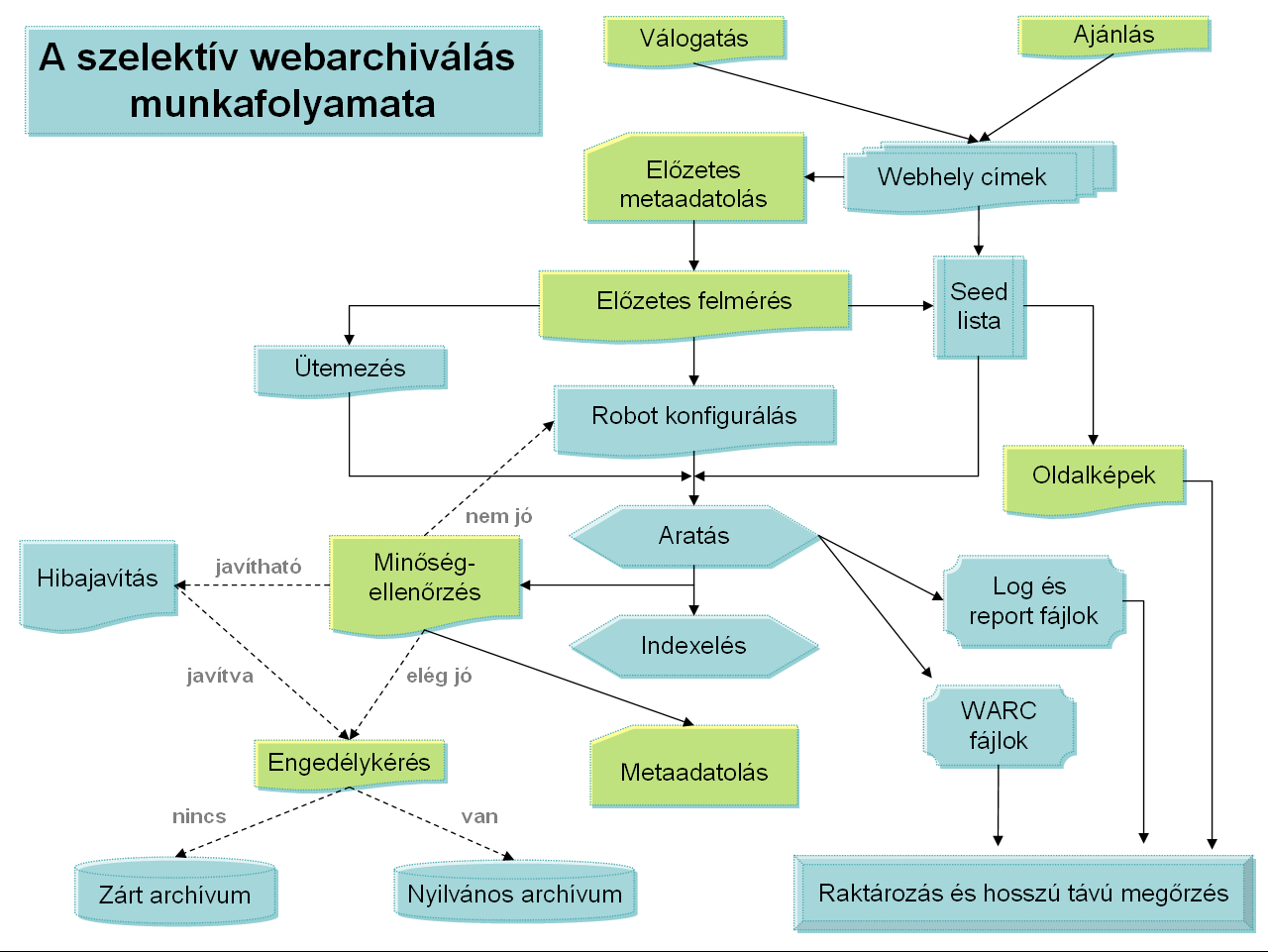 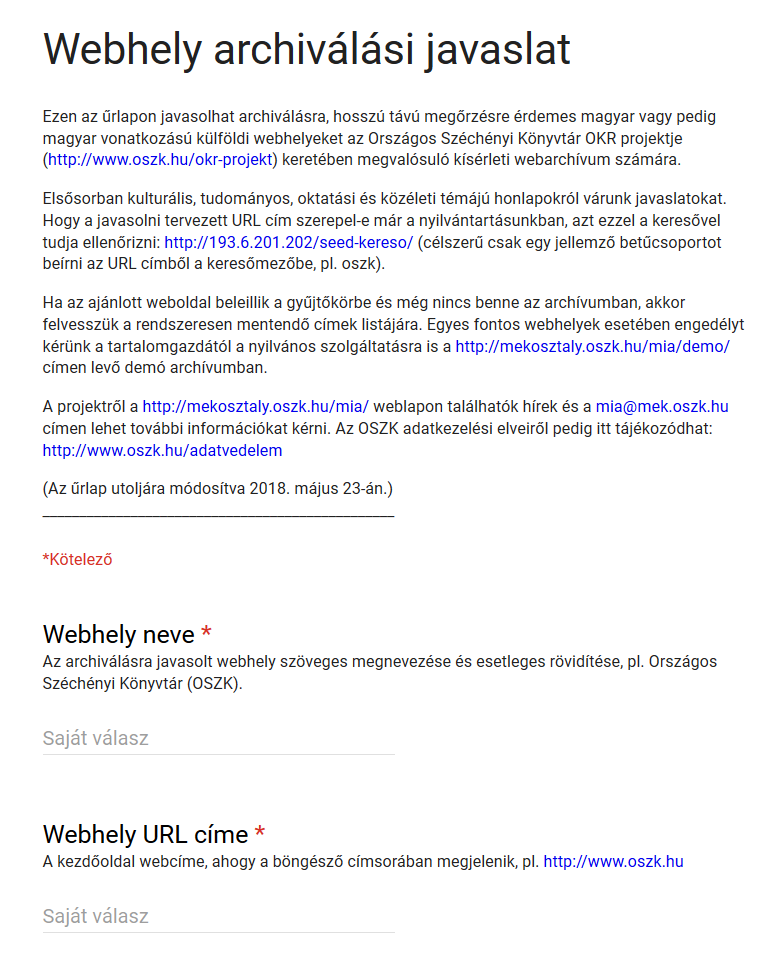 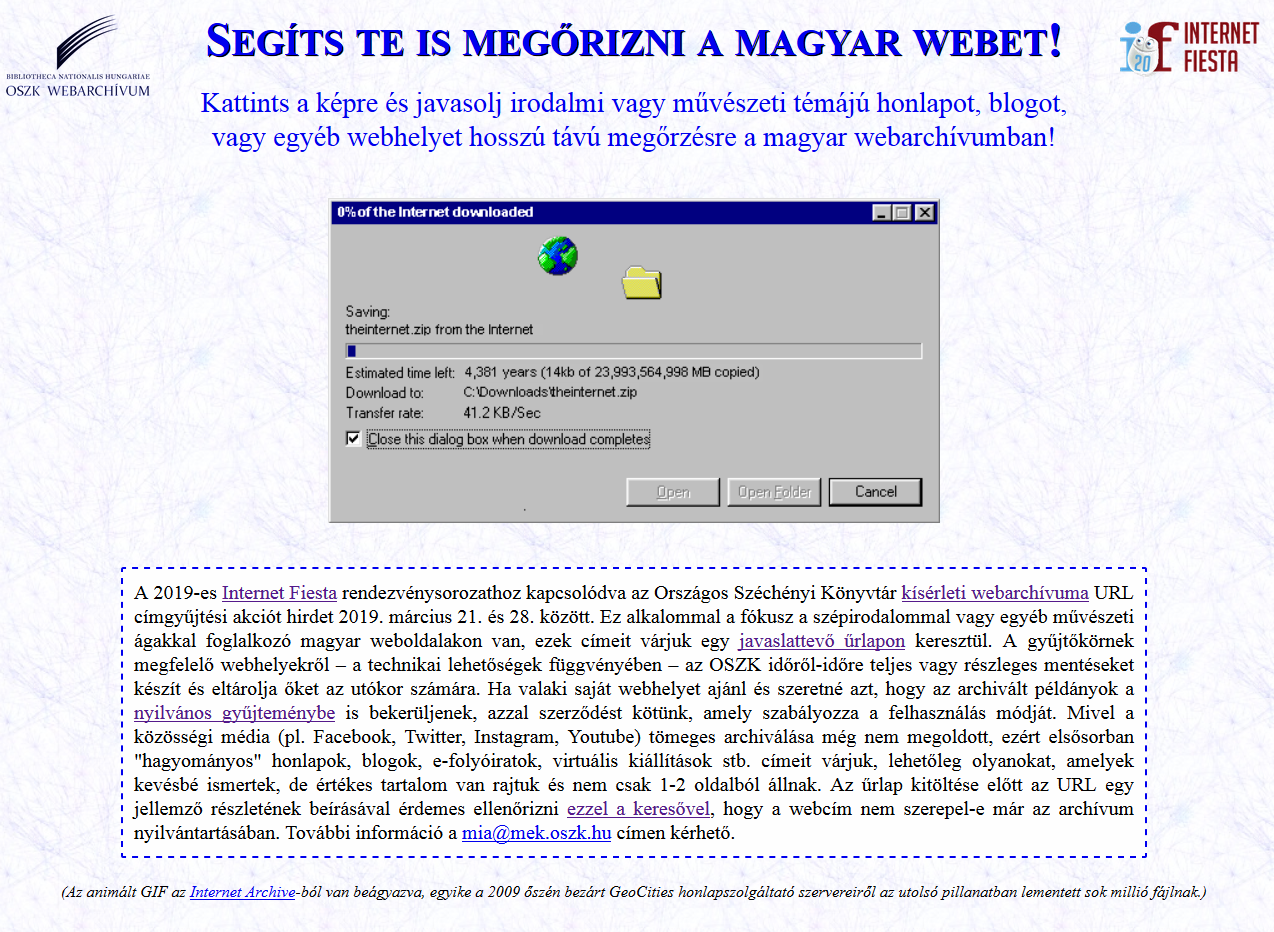 egy elszalasztott lehetőség
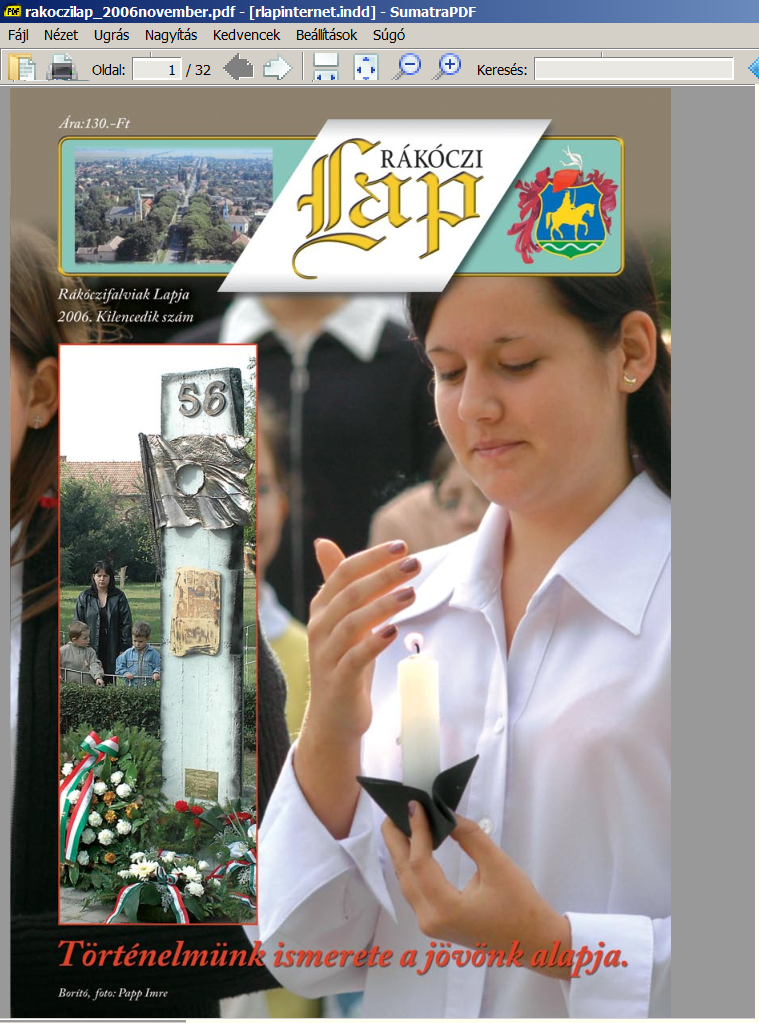 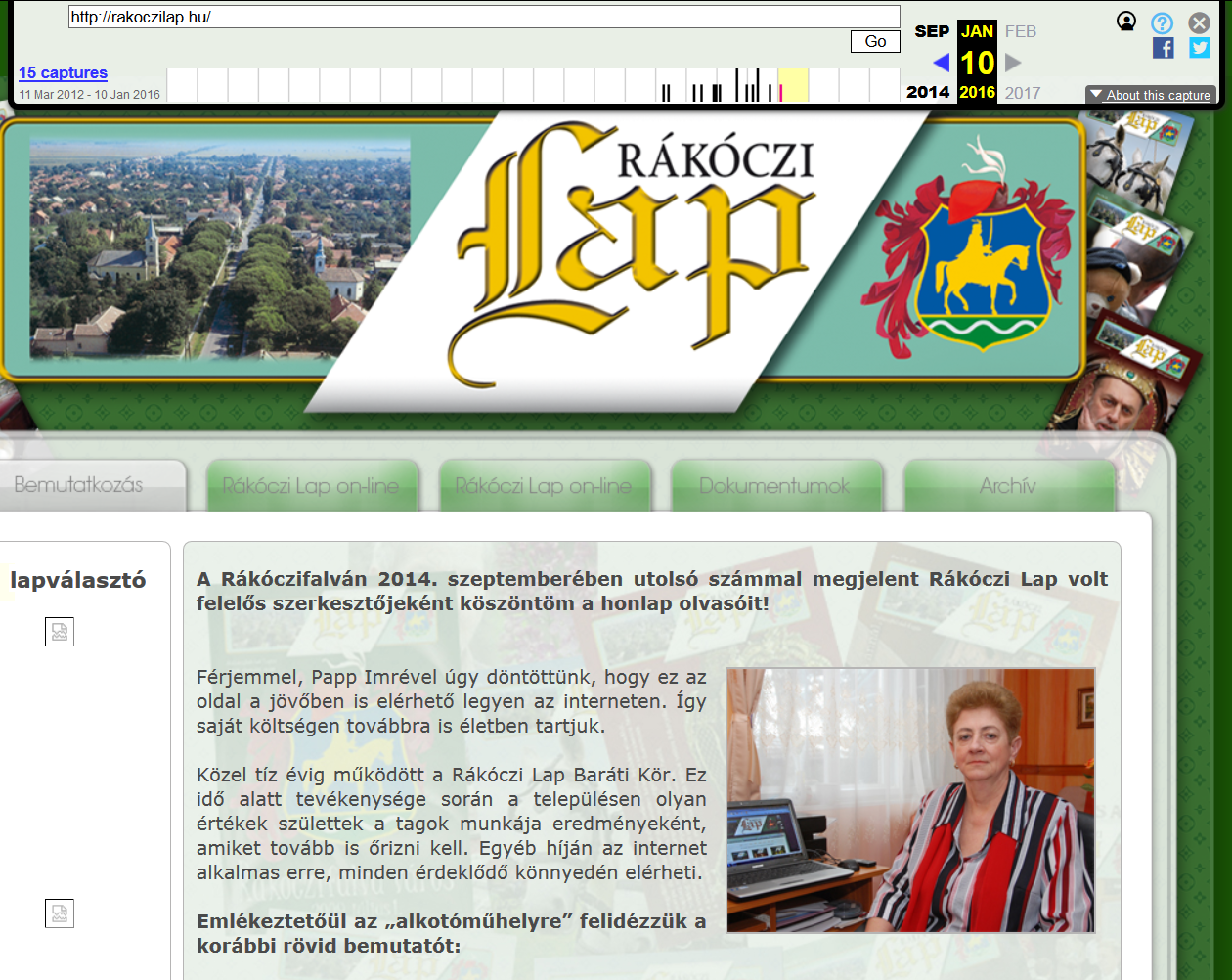 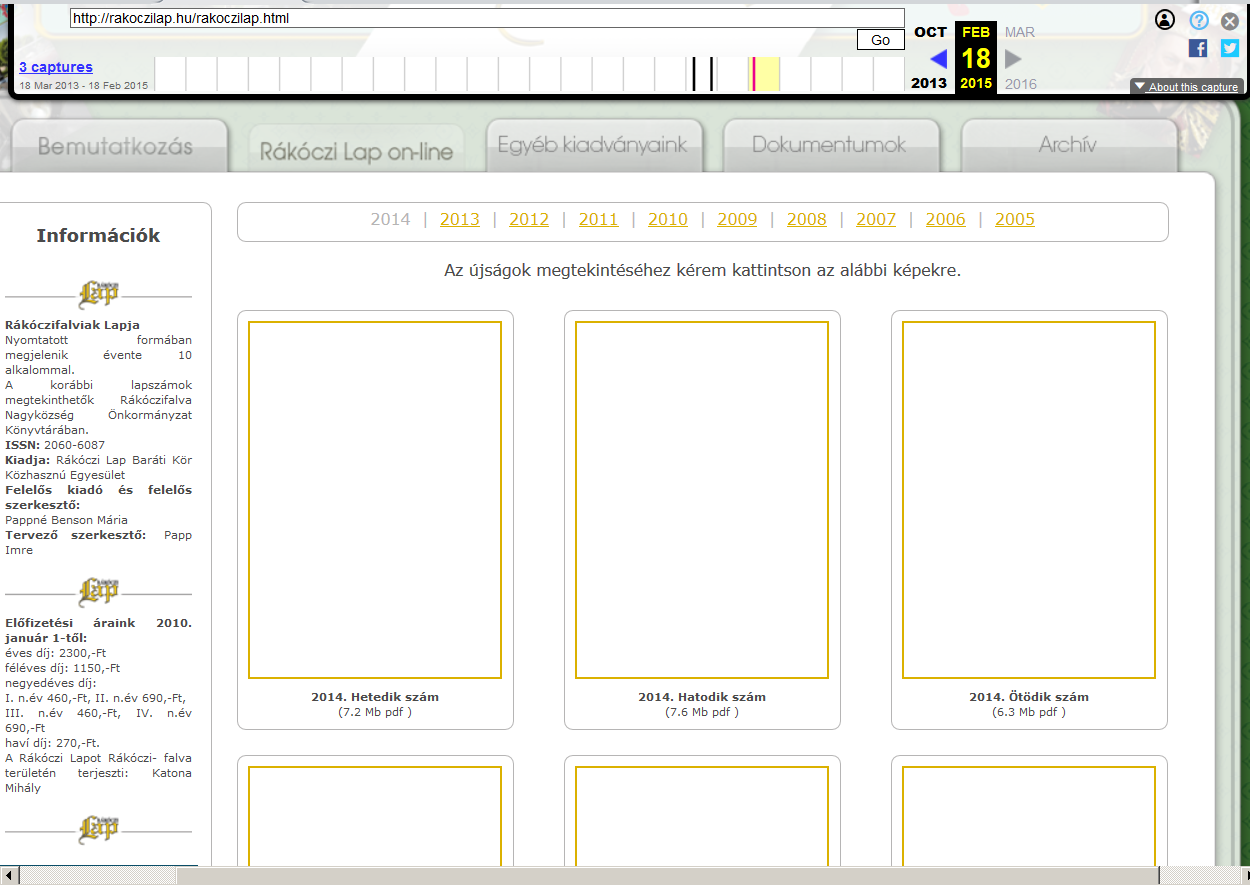 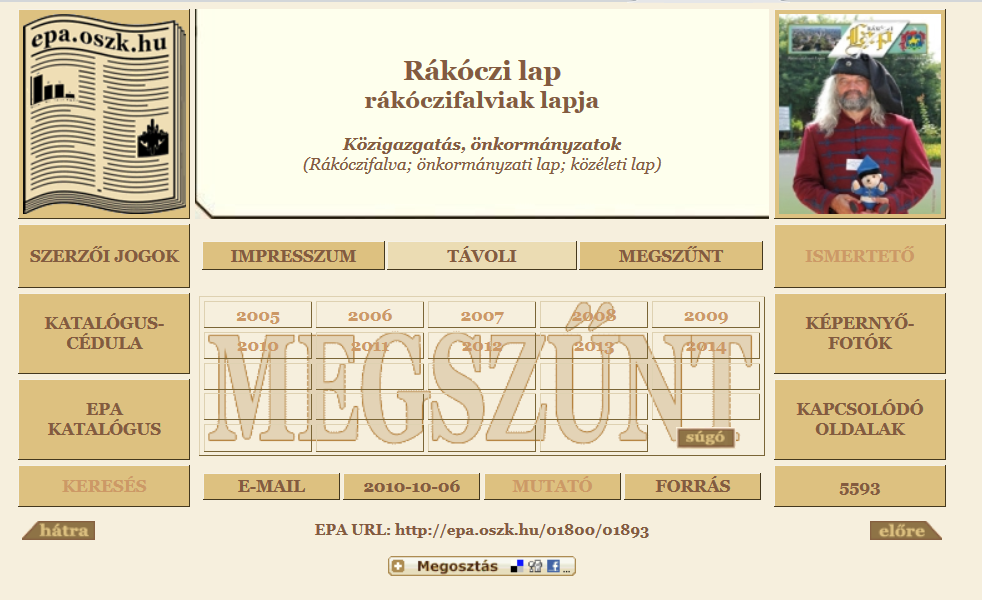 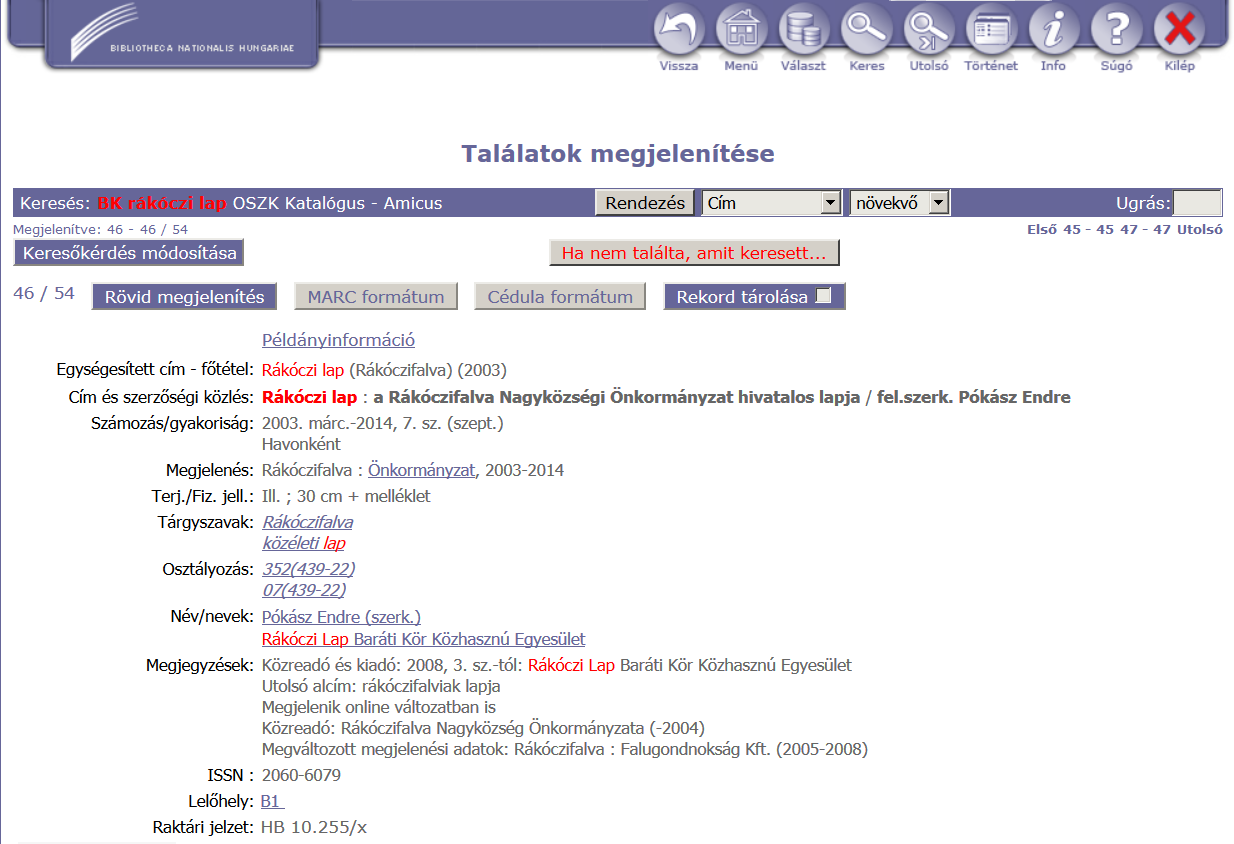 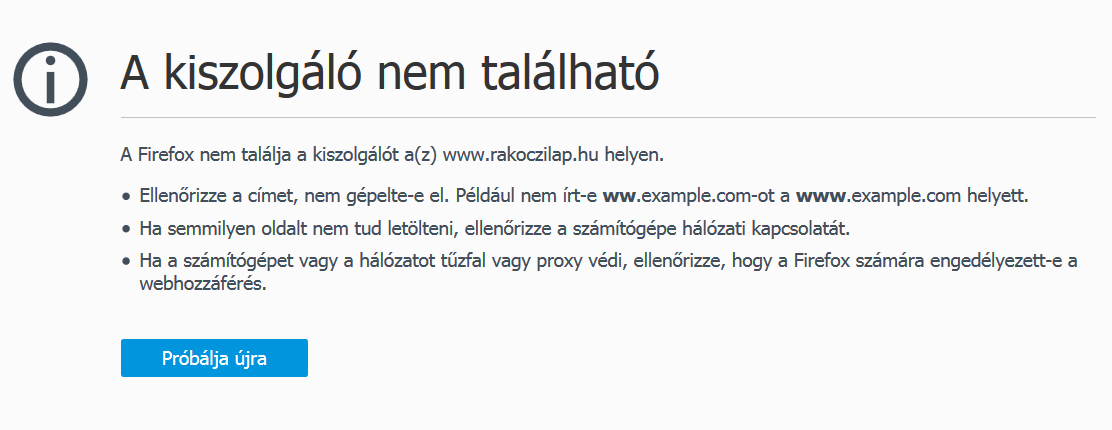 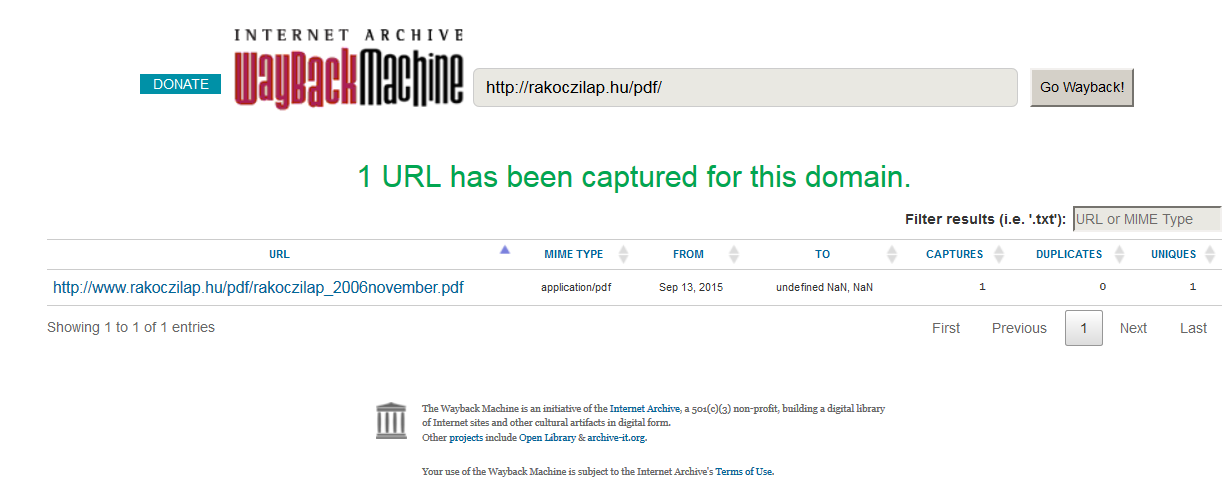 KÖSZÖNÖM A FIGYELMET!
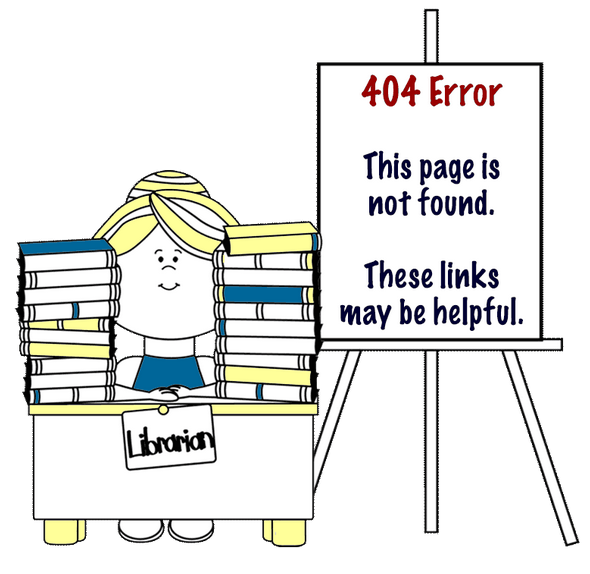 A kép forrása: Fairbanks North Star Borough Public Libraries, Alaska https://fnsblibrary.org/